Note to other teachers and users of these slides: We would be delighted if you found this our material useful in giving your own lectures. Feel free to use these slides verbatim, or to modify them to fit your own needs. If you make use of a significant portion of these slides in your own lecture, please include this message, or a link to our web site: http://www.mmds.org
Some slides are modified by Yuzhen Ye, IUB
Analysis of Large Graphs:Link Analysis,  PageRank
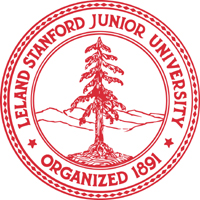 Mining of Massive Datasets
Jure Leskovec, Anand Rajaraman, Jeff Ullman Stanford University
http://www.mmds.org
New Topic: Graph Data!
J. Leskovec, A. Rajaraman, J. Ullman: Mining of Massive Datasets, http://www.mmds.org
2
Graph Data: Social Networks
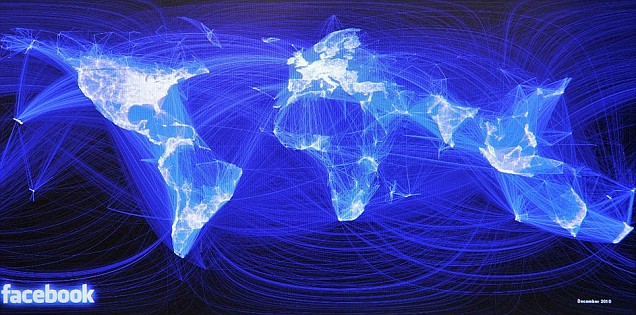 Facebook social graph
4-degrees of separation [Backstrom-Boldi-Rosa-Ugander-Vigna, 2011]
J. Leskovec, A. Rajaraman, J. Ullman: Mining of Massive Datasets, http://www.mmds.org
3
Graph Data: Media Networks
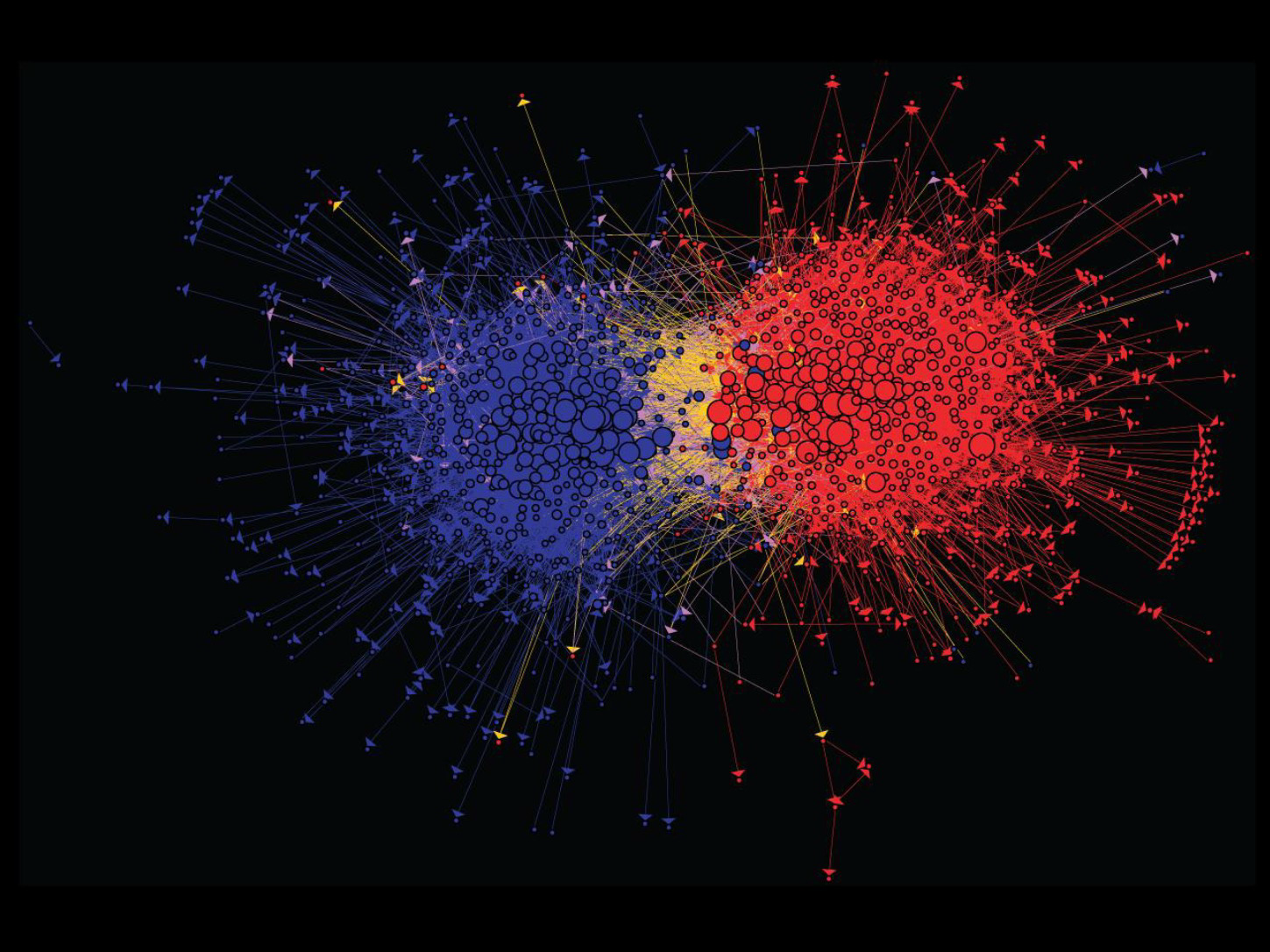 Connections between political blogs
Polarization of the network [Adamic-Glance, 2005]
J. Leskovec, A. Rajaraman, J. Ullman: Mining of Massive Datasets, http://www.mmds.org
4
Graph Data: Information Nets
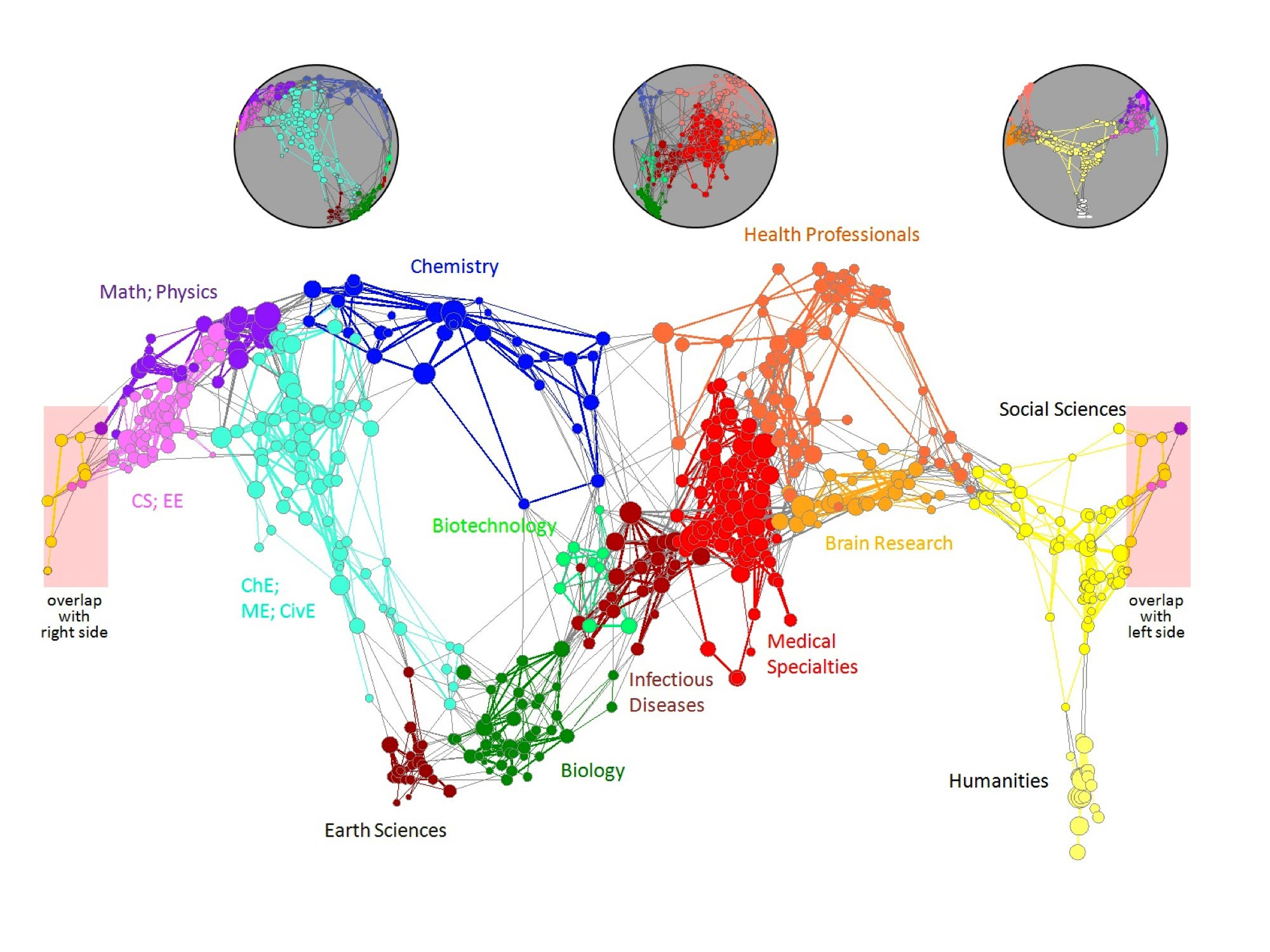 Citation networks and Maps of science
[Börner et al., 2012]
J. Leskovec, A. Rajaraman, J. Ullman: Mining of Massive Datasets, http://www.mmds.org
5
Graph Data: Communication Nets
domain2
domain1
router
domain3
Internet
J. Leskovec, A. Rajaraman, J. Ullman: Mining of Massive Datasets, http://www.mmds.org
6
Graph Data: Technological Networks
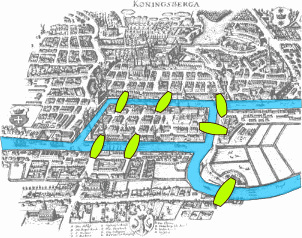 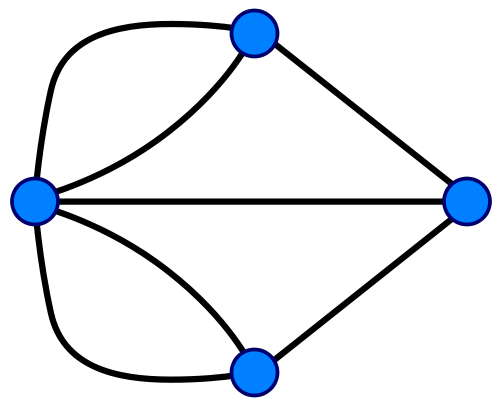 Seven Bridges of Königsberg[Euler, 1735]
Return to the starting point by traveling each link of the graph once and only once.
J. Leskovec, A. Rajaraman, J. Ullman: Mining of Massive Datasets, http://www.mmds.org
7
Web as a Graph
Web as a directed graph:
Nodes: Webpages
Edges: Hyperlinks
I teach a class on Networks.
CS224W: Classes are in the Gates building
Computer  Science Department at Stanford
Stanford University
J. Leskovec, A. Rajaraman, J. Ullman: Mining of Massive Datasets, http://www.mmds.org
8
Web as a Graph
Web as a directed graph:
Nodes: Webpages
Edges: Hyperlinks
I teach a class on Networks.
CS224W: Classes are in the Gates building
Computer  Science Department at Stanford
Stanford University
J. Leskovec, A. Rajaraman, J. Ullman: Mining of Massive Datasets, http://www.mmds.org
9
Web as a Directed Graph
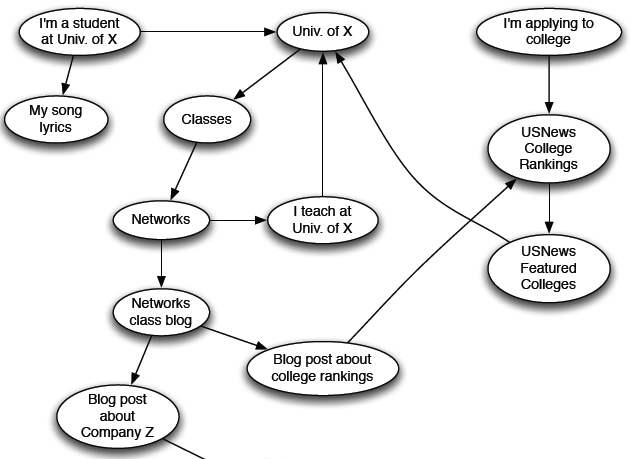 J. Leskovec, A. Rajaraman, J. Ullman: Mining of Massive Datasets, http://www.mmds.org
10
Broad Question
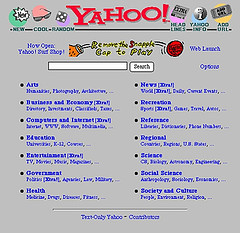 How to organize the Web?
First try: Human curatedWeb directories
Yahoo, DMOZ, LookSmart
Second try: Web Search
Information Retrieval investigates:Find relevant docs in a small and trusted set
Newspaper articles, Patents, etc.
But: Web is huge, full of untrusted documents, random things, web spam, etc.
J. Leskovec, A. Rajaraman, J. Ullman: Mining of Massive Datasets, http://www.mmds.org
11
Web Search: 2 Challenges
2 challenges of web search:
(1) Web contains many sources of informationWho to “trust”?
Trick: Trustworthy pages may point to each other!

(2) What is the “best” answer to query “newspaper”?
No single right answer
Trick: Pages that actually know about newspapers might all be pointing to many newspapers
J. Leskovec, A. Rajaraman, J. Ullman: Mining of Massive Datasets, http://www.mmds.org
12
Ranking Nodes on the Graph
All web pages are not equally “important”
www.joe-schmoe.com vs. www.stanford.edu 

There is large diversity in the web-graph node connectivity.Let’s rank the pages by the link structure!
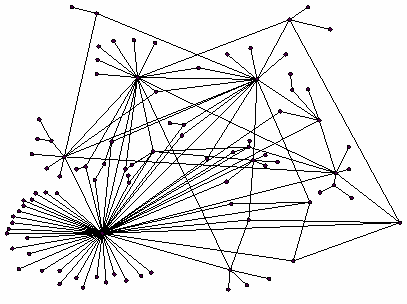 J. Leskovec, A. Rajaraman, J. Ullman: Mining of Massive Datasets, http://www.mmds.org
13
Webpages and Visits
There are about 1.13 billion websites on the internet in 2023
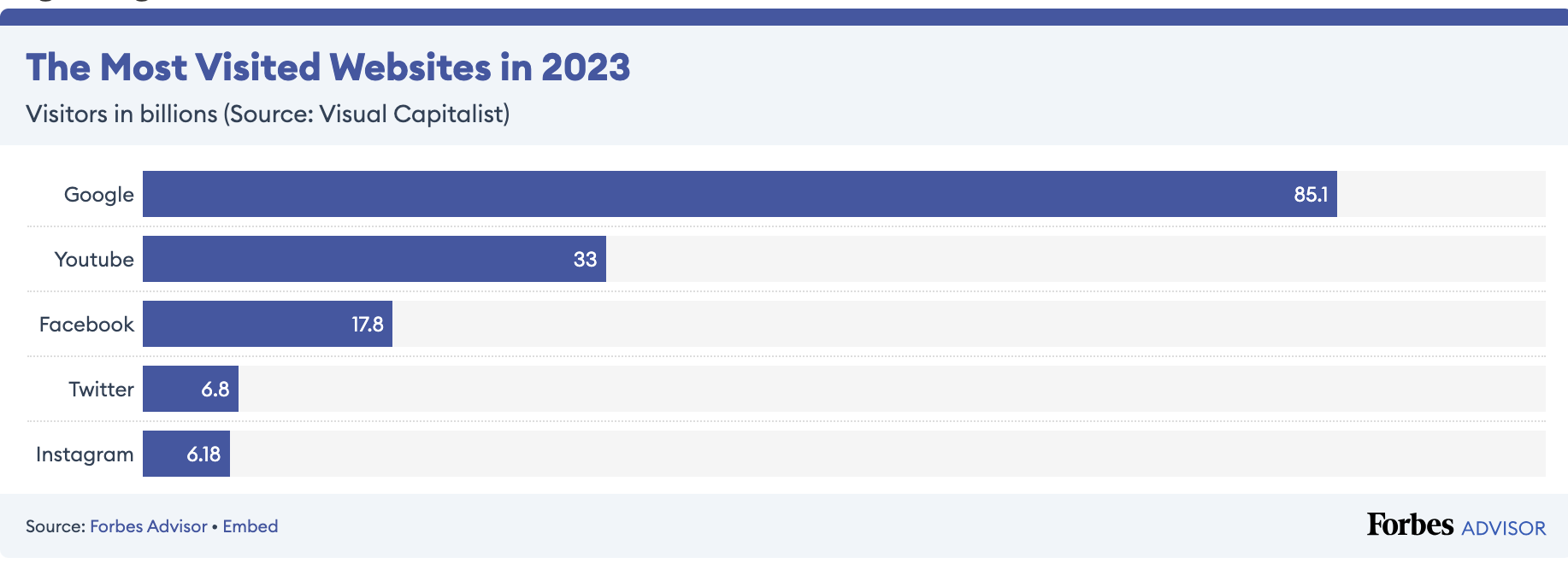 Yuzhen Ye
14
Link Analysis Algorithms
We will cover the following Link Analysis approaches for computing importances of nodes in a graph:
PageRank
Topic-Specific (Personalized) PageRank
Web Spam Detection Algorithms
J. Leskovec, A. Rajaraman, J. Ullman: Mining of Massive Datasets, http://www.mmds.org
15
PageRank: The “Flow” Formulation
Links as Votes
Idea: Links as votes
Page is more important if it has more links
In-coming links? Out-going links?
Think of in-links as votes:
www.stanford.edu has 23,400 in-links
www.joe-schmoe.com has 1 in-link

Are all in-links equal?
Links from important pages count more
Recursive question!
J. Leskovec, A. Rajaraman, J. Ullman: Mining of Massive Datasets, http://www.mmds.org
17
Example: PageRank Scores
B
38.4
C
34.3
A
3.3
D
3.9
E
8.1
F
3.9
1.6
1.6
1.6
1.6
1.6
J. Leskovec, A. Rajaraman, J. Ullman: Mining of Massive Datasets, http://www.mmds.org
18
Simple Recursive Formulation
Each link’s vote is proportional to the importance of its source page

If page j with importance rj has n out-links, each link gets rj / n votes

Page j’s own importance is the sum of the votes on its in-links
k
i
ri/3
rk/4
j
rj/3
rj = ri/3+rk/4
rj/3
rj/3
J. Leskovec, A. Rajaraman, J. Ullman: Mining of Massive Datasets, http://www.mmds.org
19
PageRank: The “Flow” Model
A “vote” from an important page is worth more
A page is important if it is pointed to by other important pages
Define a “rank” rj for page j
The web in 1839
y/2
y
a/2
y/2
m
a
m
a/2
“Flow” equations:
ry  = ry /2 + ra /2
ra  = ry /2 + rm
rm = ra /2
J. Leskovec, A. Rajaraman, J. Ullman: Mining of Massive Datasets, http://www.mmds.org
20
Solving the Flow Equations
Flow equations:
ry  = ry /2 + ra /2
ra  = ry /2 + rm
rm = ra /2
J. Leskovec, A. Rajaraman, J. Ullman: Mining of Massive Datasets, http://www.mmds.org
21
PageRank: Matrix Formulation
J. Leskovec, A. Rajaraman, J. Ullman: Mining of Massive Datasets, http://www.mmds.org
22
i
j
rj
=
1/3
M
r
Example
.
ri
.
r
=
J. Leskovec, A. Rajaraman, J. Ullman: Mining of Massive Datasets, http://www.mmds.org
23
Eigenvector Formulation
J. Leskovec, A. Rajaraman, J. Ullman: Mining of Massive Datasets, http://www.mmds.org
24
r = M∙r
y       ½    ½    0     y
 a   =  ½     0    1     a
 m       0    ½    0    m
Example: Flow Equations & M
y
a
m
ry  = ry /2 + ra /2
ra  = ry /2 + rm
rm = ra /2
J. Leskovec, A. Rajaraman, J. Ullman: Mining of Massive Datasets, http://www.mmds.org
25
Power Iteration Method
Given a web graph with n nodes, where the nodes are pages and edges are hyperlinks
Power iteration: a simple iterative scheme
Suppose there are N web pages
Initialize: r(0) = [1/N,….,1/N]T
Iterate: r(t+1) = M ∙ r(t)
Stop when |r(t+1) – r(t)|1 < 
di …. out-degree of node i
|x|1 = 1≤i≤N|xi| is the L1 norm 
Can use any other vector norm, e.g., Euclidean
J. Leskovec, A. Rajaraman, J. Ullman: Mining of Massive Datasets, http://www.mmds.org
26
PageRank: How to solve?
y
a
m
ry  = ry /2 + ra /2
ra  = ry /2 + rm
rm = ra /2
Iteration 0, 1, 2, …
J. Leskovec, A. Rajaraman, J. Ullman: Mining of Massive Datasets, http://www.mmds.org
27
PageRank: How to solve?
y
a
m
ry  = ry /2 + ra /2
ra  = ry /2 + rm
rm = ra /2
Surfer at y has ½ probability of going to y and a (but 0 probability of going to m)
Iteration 0, 1, 2, …
Surfer has equal probability of starting at any of the pages.
J. Leskovec, A. Rajaraman, J. Ullman: Mining of Massive Datasets, http://www.mmds.org
28
Another example
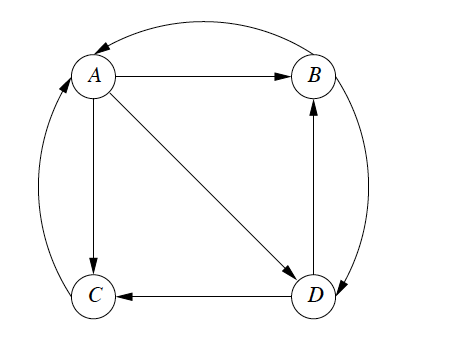 A      B    C    D
A      B    C    D
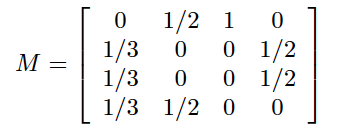 r (after one iteration)
r
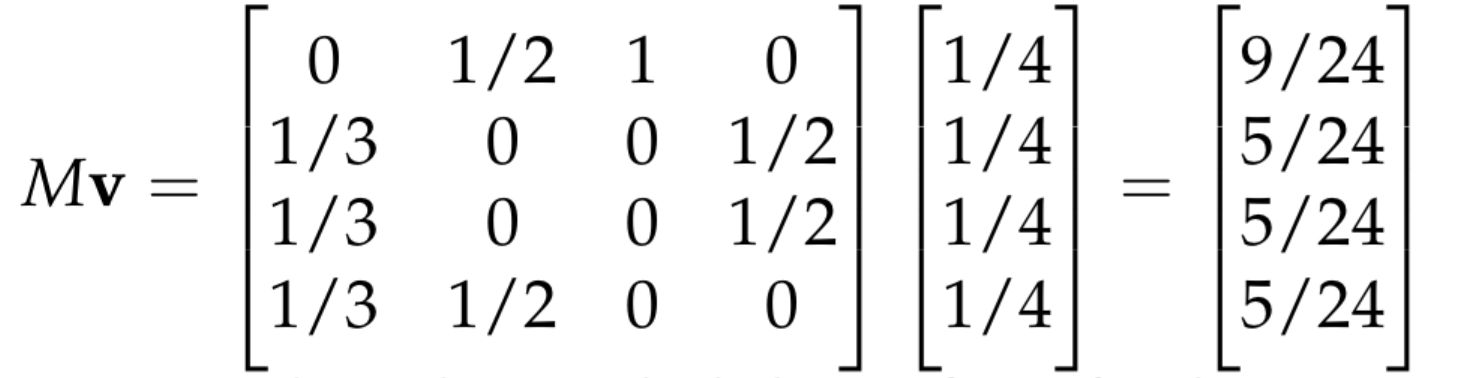 M r
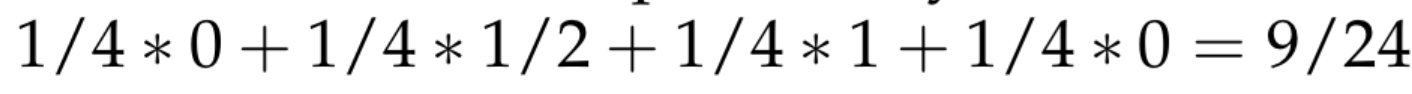 P(A to A)
P(A)
P(B )
P(B to A)
Yuzhen Ye
29
Why Power Iteration works? (1)
Details!
J. Leskovec, A. Rajaraman, J. Ullman: Mining of Massive Datasets, http://www.mmds.org
30
Why Power Iteration works? (2)
Details!
J. Leskovec, A. Rajaraman, J. Ullman: Mining of Massive Datasets, http://www.mmds.org
31
Why Power Iteration works? (3)
Details!
J. Leskovec, A. Rajaraman, J. Ullman: Mining of Massive Datasets, http://www.mmds.org
32
Random Walk Interpretation
i1
i2
i3
j
J. Leskovec, A. Rajaraman, J. Ullman: Mining of Massive Datasets, http://www.mmds.org
33
The Stationary Distribution
i1
i2
i3
j
J. Leskovec, A. Rajaraman, J. Ullman: Mining of Massive Datasets, http://www.mmds.org
34
Existence and Uniqueness
A central result from the theory of random walks (a.k.a. Markov processes):
For graphs that satisfy certain conditions, the stationary distribution is unique and eventually will be reached no matter what the initial probability distribution at time t = 0
J. Leskovec, A. Rajaraman, J. Ullman: Mining of Massive Datasets, http://www.mmds.org
35
PageRank: The Google Formulation
PageRank: Three Questions
Does this converge?

Does it converge to what we want?

Are results reasonable?
or
 equivalently
J. Leskovec, A. Rajaraman, J. Ullman: Mining of Massive Datasets, http://www.mmds.org
37
Does this converge?
Example:
		ra		1	0	1	0	
		rb		0	1	0	1
a
b
=
Iteration 0, 1, 2, …
J. Leskovec, A. Rajaraman, J. Ullman: Mining of Massive Datasets, http://www.mmds.org
38
Does it converge to what we want?
Example:
		ra		1	0	0	0	
		rb		0	1	0	0
a
b
=
Iteration 0, 1, 2, …
J. Leskovec, A. Rajaraman, J. Ullman: Mining of Massive Datasets, http://www.mmds.org
39
PageRank: Problems
Dead end
2 problems:
(1) Some pages are dead ends (have no out-links)
Random walk has “nowhere” to go to
Such pages cause importance to “leak out”

(2) Spider traps: (all out-links are within the group)
Random walk gets “stuck” in a trap
And eventually spider traps absorb all importance
Spider trap
J. Leskovec, A. Rajaraman, J. Ullman: Mining of Massive Datasets, http://www.mmds.org
40
Problem: Spider Traps
y
a
m
m is a spider trap
ry  = ry /2 + ra /2
ra  = ry /2
rm = ra /2 + rm
Iteration 0, 1, 2, …
All the PageRank score gets “trapped” in node m.
J. Leskovec, A. Rajaraman, J. Ullman: Mining of Massive Datasets, http://www.mmds.org
41
Solution: Teleports!
The Google solution for spider traps: At each time step, the random surfer has two options
With prob. , follow a link at random
With prob. 1-, jump to some random page
Common values for   are in the range 0.8 to 0.9
Surfer will teleport out of spider trap within a few time steps
y
y
a
a
m
m
J. Leskovec, A. Rajaraman, J. Ullman: Mining of Massive Datasets, http://www.mmds.org
42
Problem: Dead Ends
y
a
m
ry  = ry /2 + ra /2
ra  = ry /2
rm = ra /2
Iteration 0, 1, 2, …
Here the PageRank “leaks” out since the matrix is not stochastic.
J. Leskovec, A. Rajaraman, J. Ullman: Mining of Massive Datasets, http://www.mmds.org
43
Solution: Always Teleport!
Teleports: Follow random teleport links with probability 1.0 from dead-ends
Adjust matrix accordingly
y
y
a
a
m
m
J. Leskovec, A. Rajaraman, J. Ullman: Mining of Massive Datasets, http://www.mmds.org
44
Why Teleports Solve the Problem?
Why are dead-ends and spider traps a problem and why do teleports solve the problem?
Spider-traps are not a problem, but with traps PageRank scores are not what we want
Solution: Never get stuck in a spider trap by teleporting out of it in a finite number of steps
Dead-ends are a problem
The matrix is not column stochastic so our initial assumptions are not met
Solution: Make matrix column stochastic by always teleporting when there is nowhere else to go
J. Leskovec, A. Rajaraman, J. Ullman: Mining of Massive Datasets, http://www.mmds.org
45
Solution: Random Teleports
di … out-degree of node i
J. Leskovec, A. Rajaraman, J. Ullman: Mining of Massive Datasets, http://www.mmds.org
46
The Google Matrix
[1/N]NxN…N by N matrixwhere all entries are 1/N
J. Leskovec, A. Rajaraman, J. Ullman: Mining of Massive Datasets, http://www.mmds.org
47
Random Teleports ( = 0.8)
[1/N]NxN
M
7/15
y
1/2 1/2   0
     1/2   0    0
      0   1/2   1
1/3 1/3 1/3
   1/3 1/3 1/3
   1/3 1/3 1/3
+ 0.2
0.8
1/15
7/15
7/15
1/15
y   7/15  7/15   1/15
a   7/15  1/15   1/15
m  1/15  7/15  13/15
13/15
a
7/15
m
1/15
A
1/15
y
a    =
m
1/3
1/3
1/3
0.33
0.20
0.46
0.24
0.20
0.52
0.26
0.18
0.56
7/33
  5/33
21/33
. . .
J. Leskovec, A. Rajaraman, J. Ullman: Mining of Massive Datasets, http://www.mmds.org
48
PageRank: The Complete Algorithm
If the graph has no dead-ends then the amount of leaked PageRank is 1-β. But since we have dead-ends the amount of leaked PageRank may be larger. We have to explicitly account for it by computing S.
J. Leskovec, A. Rajaraman, J. Ullman: Mining of Massive Datasets, http://www.mmds.org
49
How do we actually compute the PageRank?
Need compact representation of the Web structure (matrix -> list)
Efficient PageRank iteration (e.g., using MapReduce)
Yuzhen Ye
Some Problems with PageRank
Measures generic popularity of a page
Will ignore/miss topic-specific authorities
Solution: Topic-Specific PageRank (next)
Uses a single measure of importance
Other models of importance
Solution: Hubs-and-Authorities
Susceptible to Link spam
Artificial link topographies created in order to boost page rank
Solution: TrustRank
J. Leskovec, A. Rajaraman, J. Ullman: Mining of Massive Datasets, http://www.mmds.org
51
Topic-Specific PageRank
Topic-Specific PageRank
Instead of generic popularity, can we measure popularity within a topic?
Goal: Evaluate Web pages not just according to their popularity, but by how close they are to a particular topic, e.g. “sports” or “history”
Allows search queries to be answered based on interests of the user
Example: Query “Trojan” wants different pages depending on whether you are interested in sports, history and computer security
J. Leskovec, A. Rajaraman, J. Ullman: Mining of Massive Datasets, http://www.mmds.org
53
Topic-Specific PageRank
Random walker has a small probability of teleporting at any step
Teleport can go to:
Standard PageRank: Any page with equal probability
To avoid dead-end and spider-trap problems
Topic Specific PageRank: A topic-specific set of “relevant” pages (teleport set)
Idea: Bias the random walk
When walker teleports, she pick a page from a set S
S contains only pages that are relevant to the topic
E.g., Open Directory (DMOZ) pages for a given topic/query
For each teleport set S, we get a different vector rS
J. Leskovec, A. Rajaraman, J. Ullman: Mining of Massive Datasets, http://www.mmds.org
54
Matrix Formulation
J. Leskovec, A. Rajaraman, J. Ullman: Mining of Massive Datasets, http://www.mmds.org
55
0.2
0.5
0.5
0.4
0.4
Node	Iteration
	0	1	2     …	stable
1	0.25	0.4	0.28	0.294
2	0.25	0.1	0.16	0.118
3	0.25	0.3	0.32	0.327
4	0.25	0.2	0.24	0.261
1
0.8
1
1
0.8
0.8
Example: Topic-Specific PageRank
Suppose S = {1},  = 0.8
1
2
3
4
S={1,2,3,4},  β=0.8:
r=[0.13, 0.10, 0.39, 0.36]
S={1,2,3} ,  β=0.8:
r=[0.17, 0.13, 0.38, 0.30]
S={1,2} ,  β=0.8:
r=[0.26, 0.20, 0.29, 0.23]
S={1} ,  β=0.8:
r=[0.29, 0.11, 0.32, 0.26]
S={1},  β=0.90:
r=[0.17, 0.07, 0.40, 0.36]
S={1} ,  β=0.8:
r=[0.29, 0.11, 0.32, 0.26]
S={1},  β=0.70:
r=[0.39, 0.14, 0.27, 0.19]
J. Leskovec, A. Rajaraman, J. Ullman: Mining of Massive Datasets, http://www.mmds.org
56
Discovering the Topic Vector S
Create different PageRanks for different topics
The 16 DMOZ top-level categories:
arts, business, sports,…
Which topic ranking to use?
User can pick from a menu
Classify query into a topic
Can use the context of the query
E.g., query is launched from a web page talking about a known topic
History of queries e.g., “basketball” followed by “Jordan”
User context, e.g., user’s bookmarks, …
J. Leskovec, A. Rajaraman, J. Ullman: Mining of Massive Datasets, http://www.mmds.org
57
TrustRank: Combating the Web Spam
What is Web Spam?
Spamming: 
Any deliberate action to boost a web page’s position in search engine results, incommensurate with page’s real value
Spam: 
Web pages that are the result of spamming
This is a very broad definition
SEO industry might disagree!
SEO = search engine optimization

Approximately 10-15% of web pages are spam
J. Leskovec, A. Rajaraman, J. Ullman: Mining of Massive Datasets, http://www.mmds.org
59
First Spammers: Term Spam
How do you make your page appear to be about movies?
(1) Add the word movie 1,000 times to your page
Set text color to the background color, so only search engines would see it
(2) Or, run the query “movie” on your target search engine
See what page came first in the listings
Copy it into your page, make it “invisible”
These and similar techniques are term spam
J. Leskovec, A. Rajaraman, J. Ullman: Mining of Massive Datasets, http://www.mmds.org
60
[Speaker Notes: Do not forget to tell the joke "I used to do this when I was young" when talking about point (1) :D]
Google’s Solution to Term Spam
Believe what people say about you, rather than what you say about yourself
Use words in the anchor text (words that appear underlined to represent the link) and its surrounding text

PageRank as a tool to  measure the “importance” of Web pages
J. Leskovec, A. Rajaraman, J. Ullman: Mining of Massive Datasets, http://www.mmds.org
61
Google vs. Spammers: Round 2!
Once Google became the dominant search engine, spammers began to work out ways to fool Google

Spam farms were developed to concentrate PageRank on a single page

Link spam:
Creating link structures that  boost PageRank of a particular page
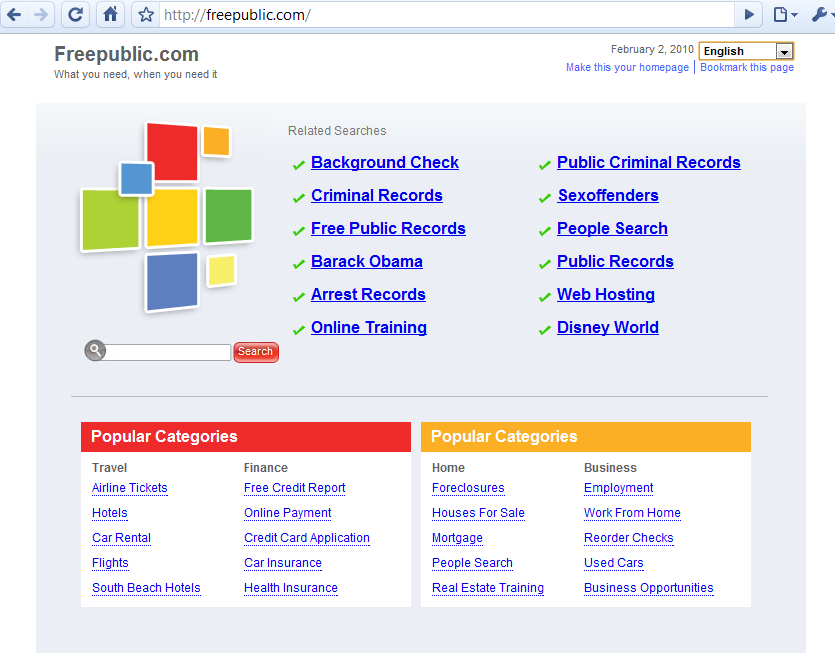 J. Leskovec, A. Rajaraman, J. Ullman: Mining of Massive Datasets, http://www.mmds.org
62
Link Farms
Accessible
Owned
Inaccessible
1
2
t
M
Millions of farm pages
One of the most common and effective organizations for a link farm
J. Leskovec, A. Rajaraman, J. Ullman: Mining of Massive Datasets, http://www.mmds.org
63
Summary
PageRank: transition matrix & power iteration (eigenvector -> stationary distribution)
PageRank with teleport to alleviate problems caused by dead ends and spider traps (surfer has a small probability of teleporting at any step to any page with equal probability)
Topic-specific PageRank (weight pages as well; bias the random walk – teleport to relevant pages with higher probabilities)
Be aware of spams (term spam & link spam); TrustRank
J. Leskovec, A. Rajaraman, J. Ullman: Mining of Massive Datasets, http://www.mmds.org
64